iPATH and SEPCaster – modelling Solar Energetic Particle Events
Gang Li, Junxiang Hu, and Meng Jin

CCMC 2002 Workshop
2022. 06. 07
PATH  –> iPATH  ->SEPCaster
2D, parallel and perpendicular  shock, proton, Hvy ions, backward Monte-Carlo simulation,  updated perp. Diffusion coefficient, simultaneous predictions at multiple locations
3D, simulation starting from 2Rs, addition of AWSoM, parallel and perpendicular  shock, proton, Hvy ions, backward Monte-Carlo simulation, updated perp. Diffusion coefficient, updated seed population, off-ecliptic plane, simultaneous predictions at multiple locations
1D, parallel shock, proton, Hvy ions, observer @1 AU, forward Monte-Carlo simulation
Zank+ (2000), Li+ (2003,2005), Verkhoglyadova+(2009,2010)
Li+ (2012), Hu+ (2017,2018), Fu+(2019), Ding+(2020)
Li+ (2021),  Jin+(TBP)
2000-2010
2010-2020
2020 & beyond
PATH:    Particle Acceleration and Transport in the Heliosphere
Zank+, 2000
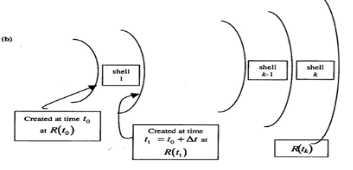 1)  setup: background solar wind and shock tracing – “shell” model
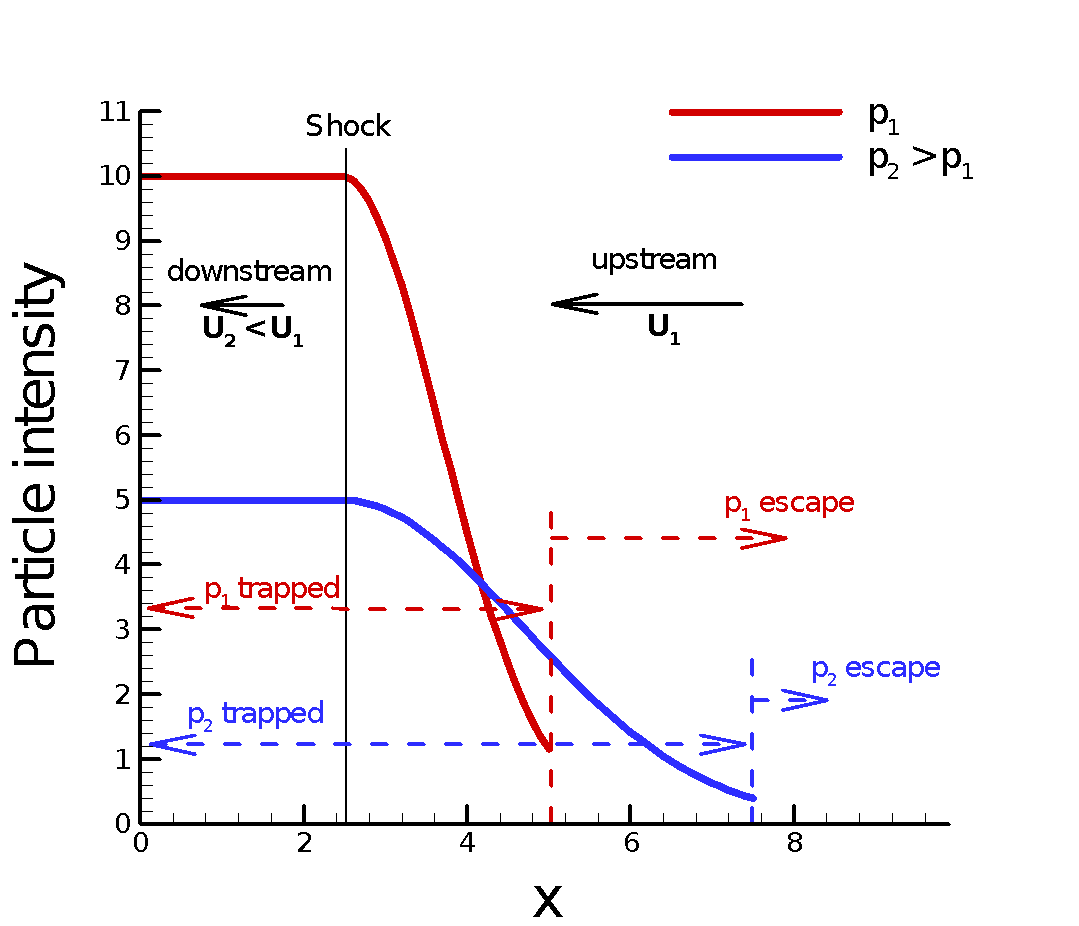 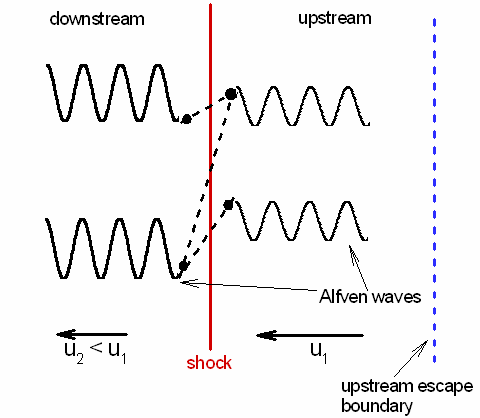 2)  Particle acceleration at and propagate with the shock
3) particle transport after escaping from the shock
iPATH:  physics-based particle Acceleration and Transport in the Heliosphere code that can be used to examine SEP in the ecliptic plane
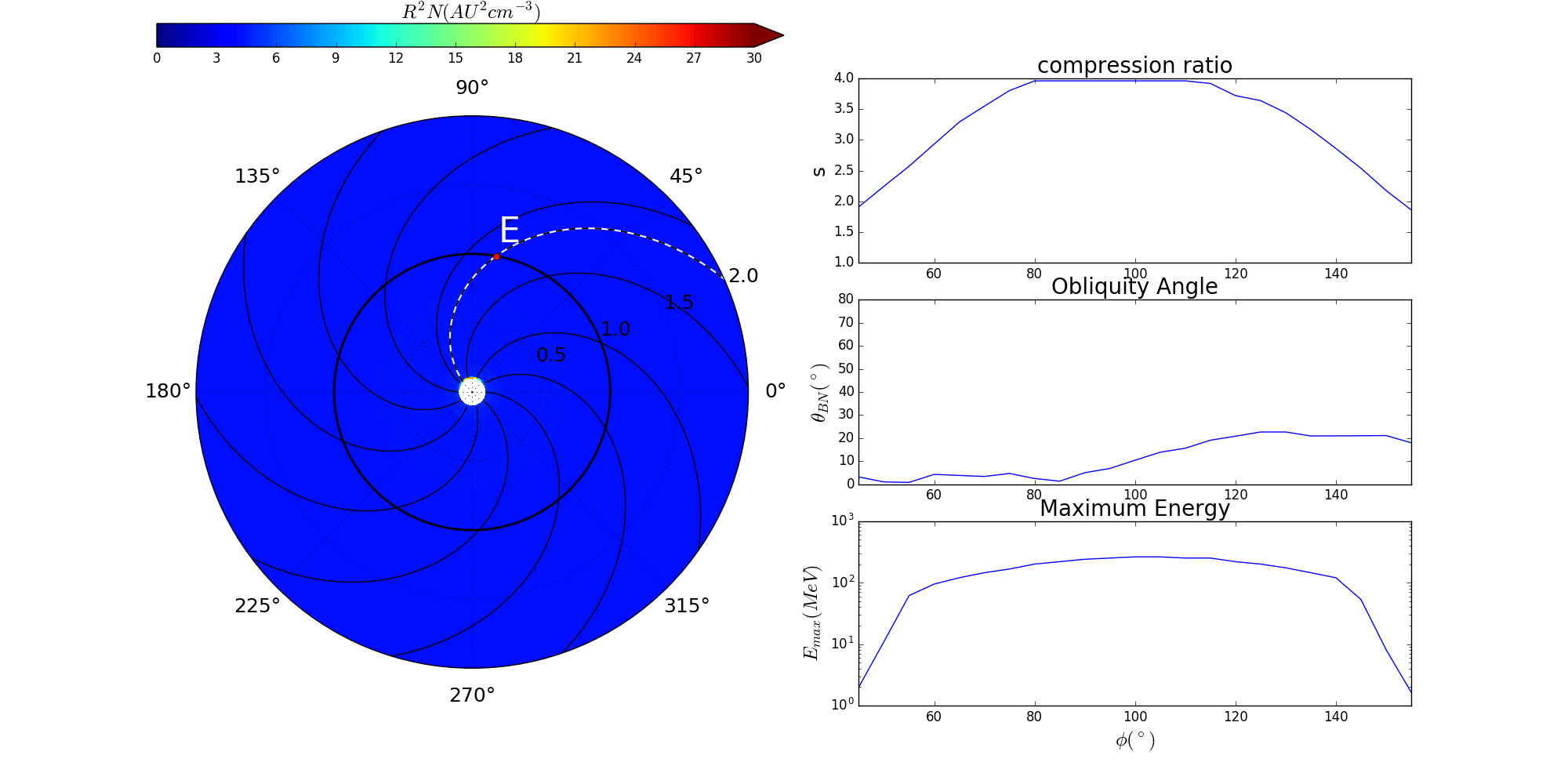 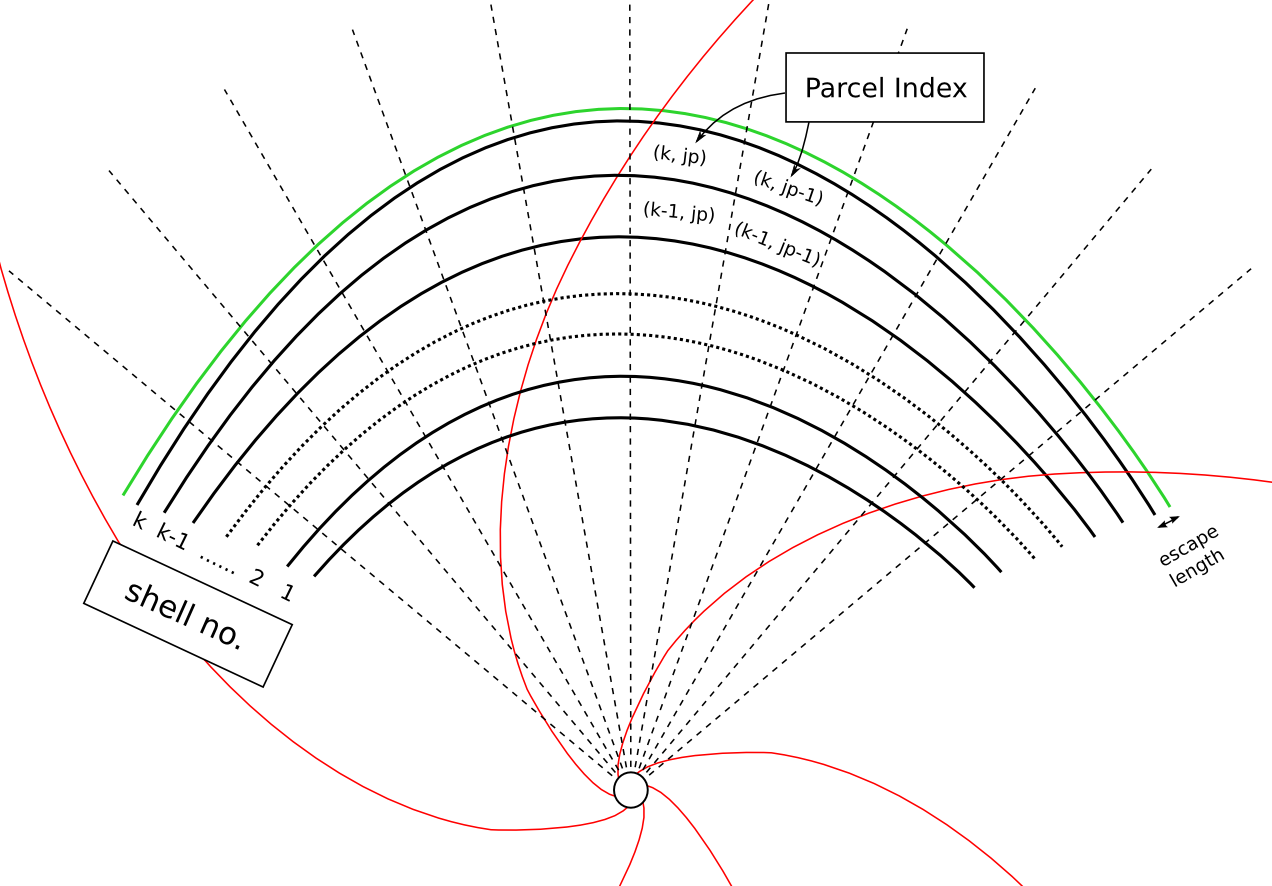 1D shells replaced by 2D parcels
Hu+ (2017)
iPATH is being adapted to an SEP forecast/nowcast tool, and will be hosted @ CCMC.
IPATH @ CCMC
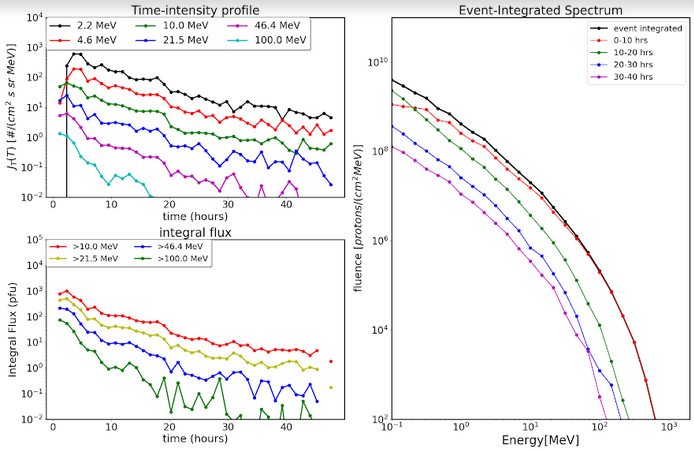 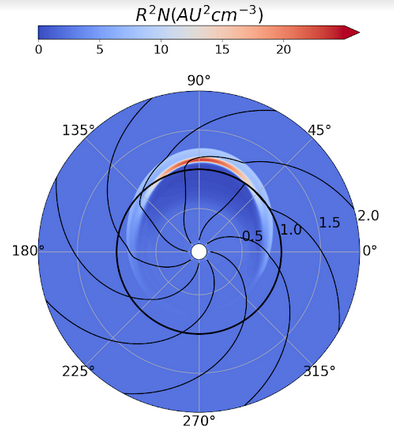 CME kinetics
Time profiles and spectra
SEPCaster:  Forecasting Solar Energetic Particle Events at the Cis-Lunar Environment using the combined AWSoM-iPATH model
SEPcaster is an extension of iPATH, but allow the shock to initiate from very close to the Sun (instead of 10 Rs or 20 Rs used in PATH/iPATH).
AWSoM-iPATH interface
SEPCaster Modules
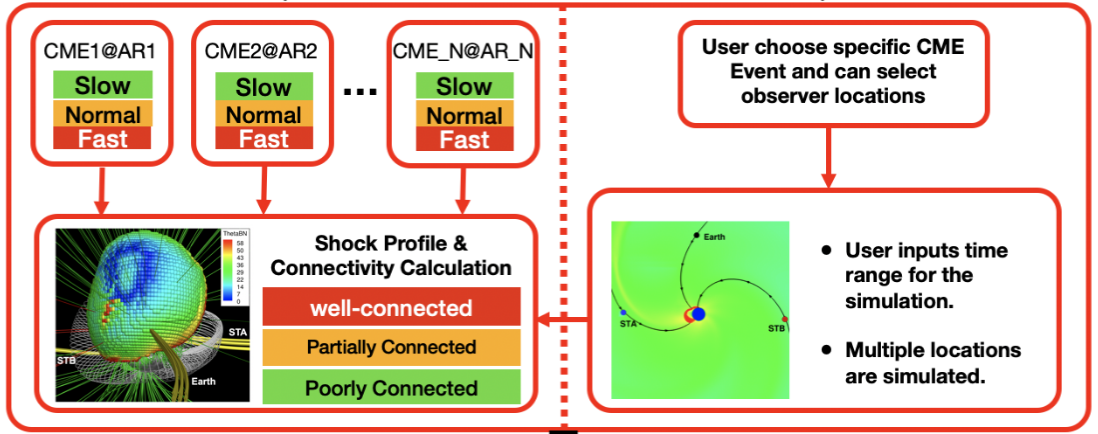 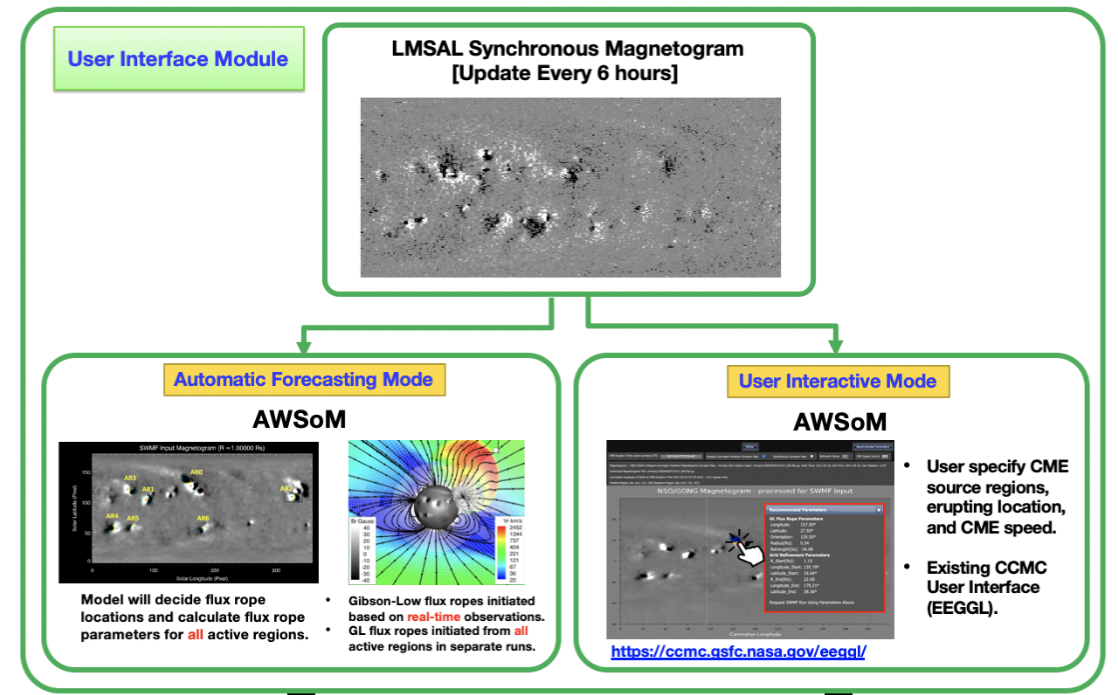 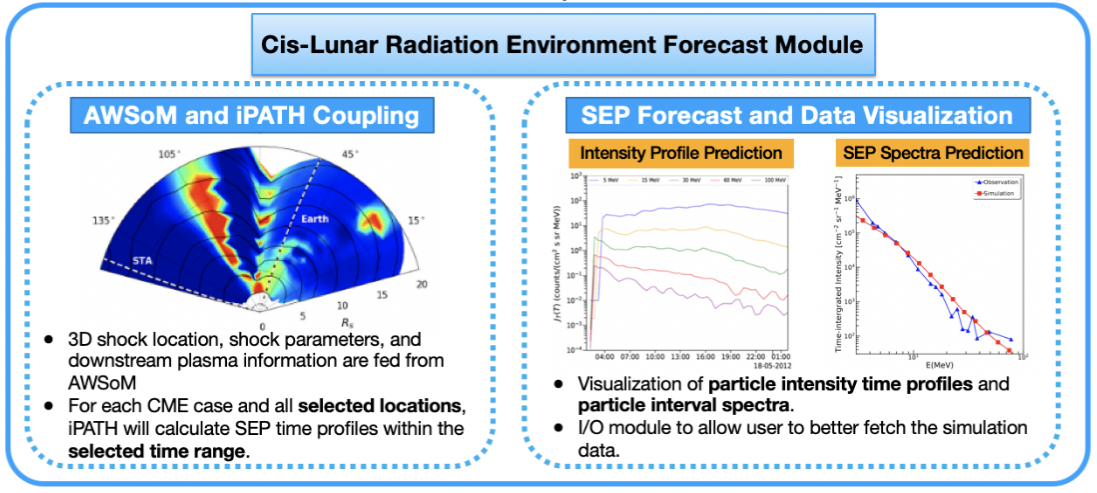 AWSoM
User interface – allow user inputs
 Output data visualization and different format per request
iPATH
SEPCaster is 3D in nature
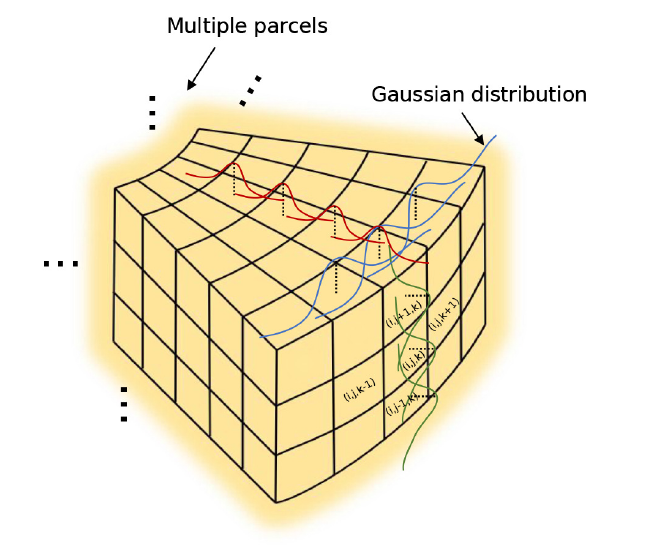 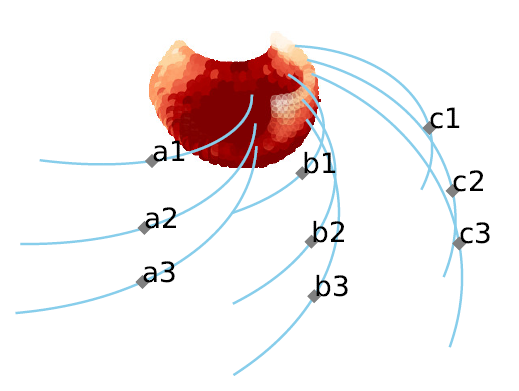 Features of SEPCaster that are operation friendly
1) both a standalone user-specific environment or a web-based user interface
 
2) two different modes: automatic forecast mode, and  a user-interactive mode

3) data I/O module with clear specifications of input and output data format

4) uncertainty estimates – providing a confidence level
SEPCaster will focus on the transition of  basic research  ==>  practical application
Combining AWSoM and iPATH in action: 2012 May 17 event
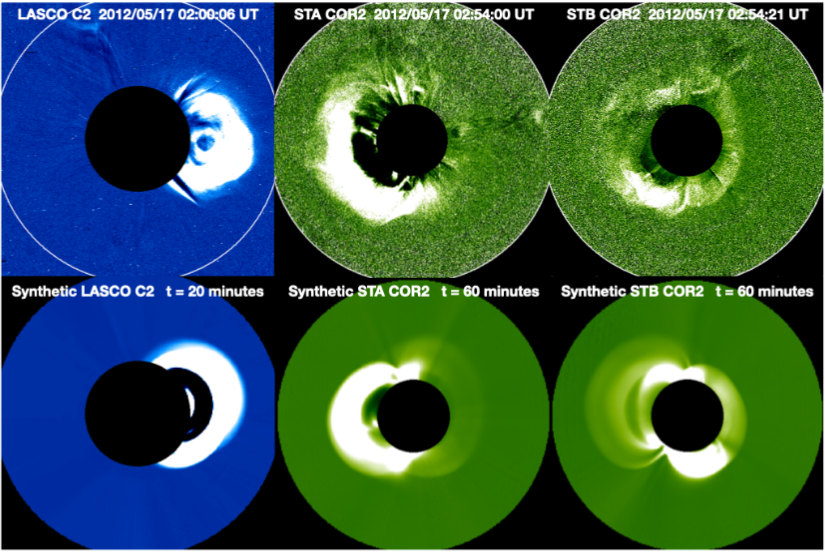 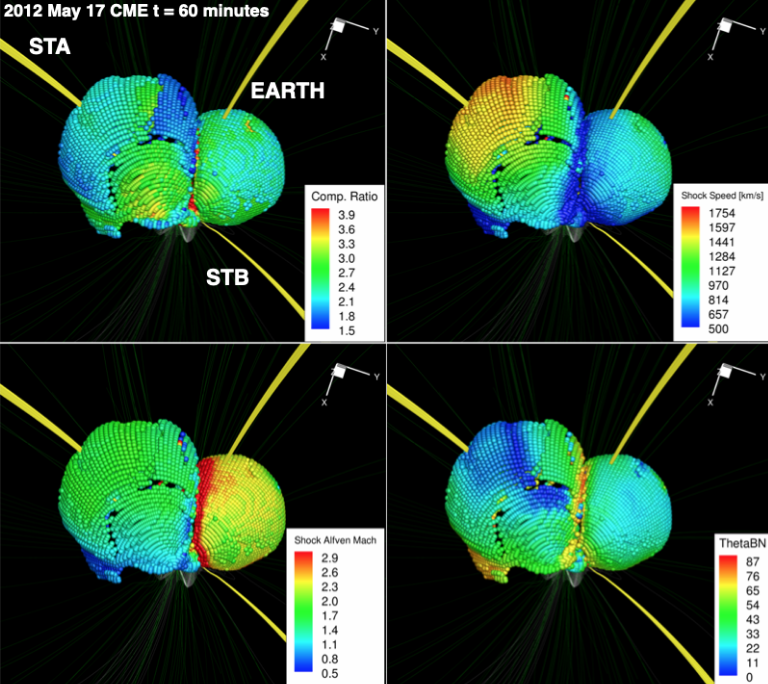 CME morphology and magnetic connection obtained through AWSoM/EEGGL
Li+ (2021)
Time profile @ STA
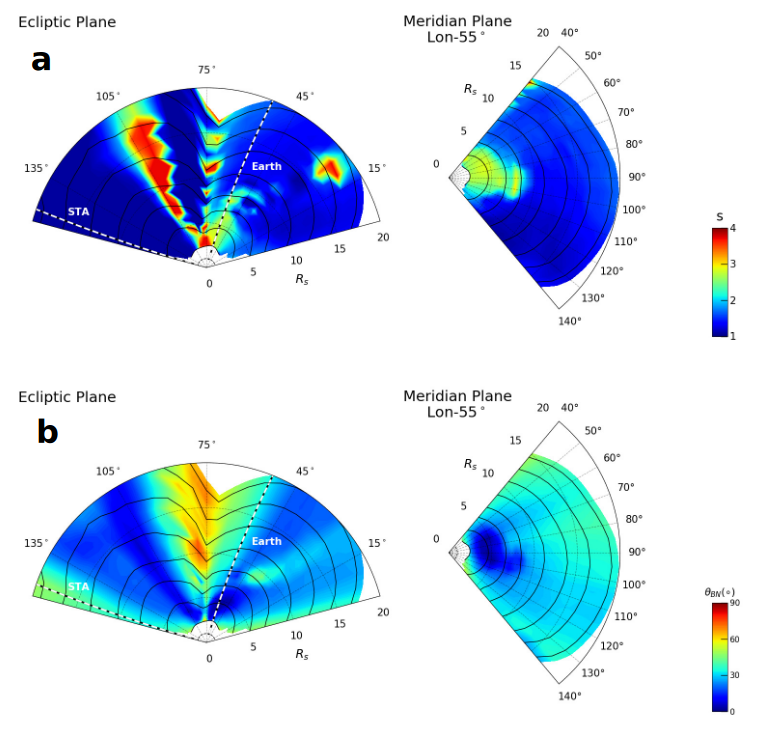 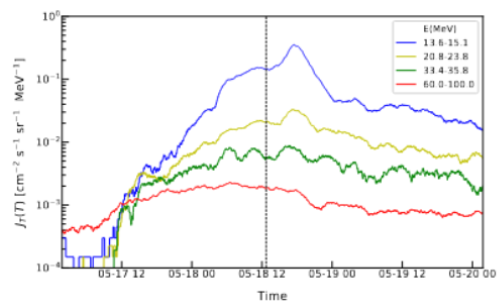 observation
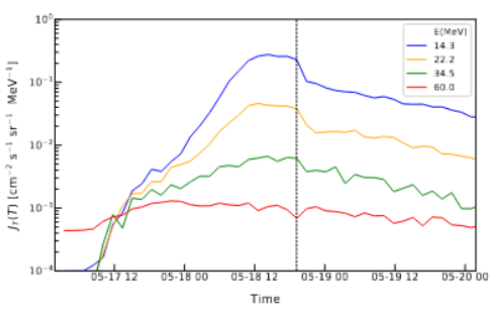 simulation
3D shell structures: passing MHD parameters from AWSoM to iPATH
iPATH model output
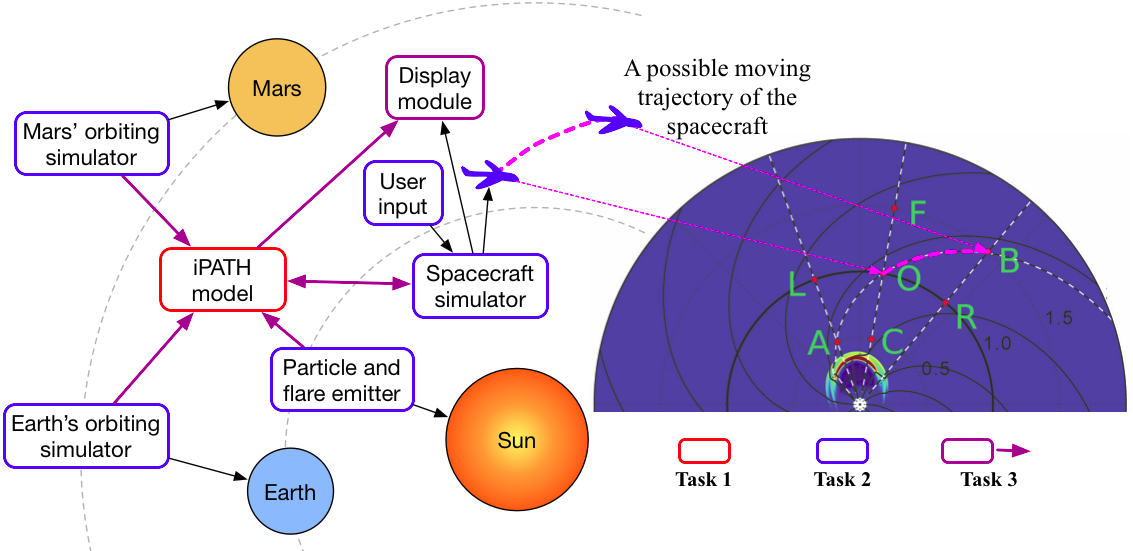 AWSoM model
SEPCaster in Year 2030: when Earth-to-Mars Swx forecast is needed
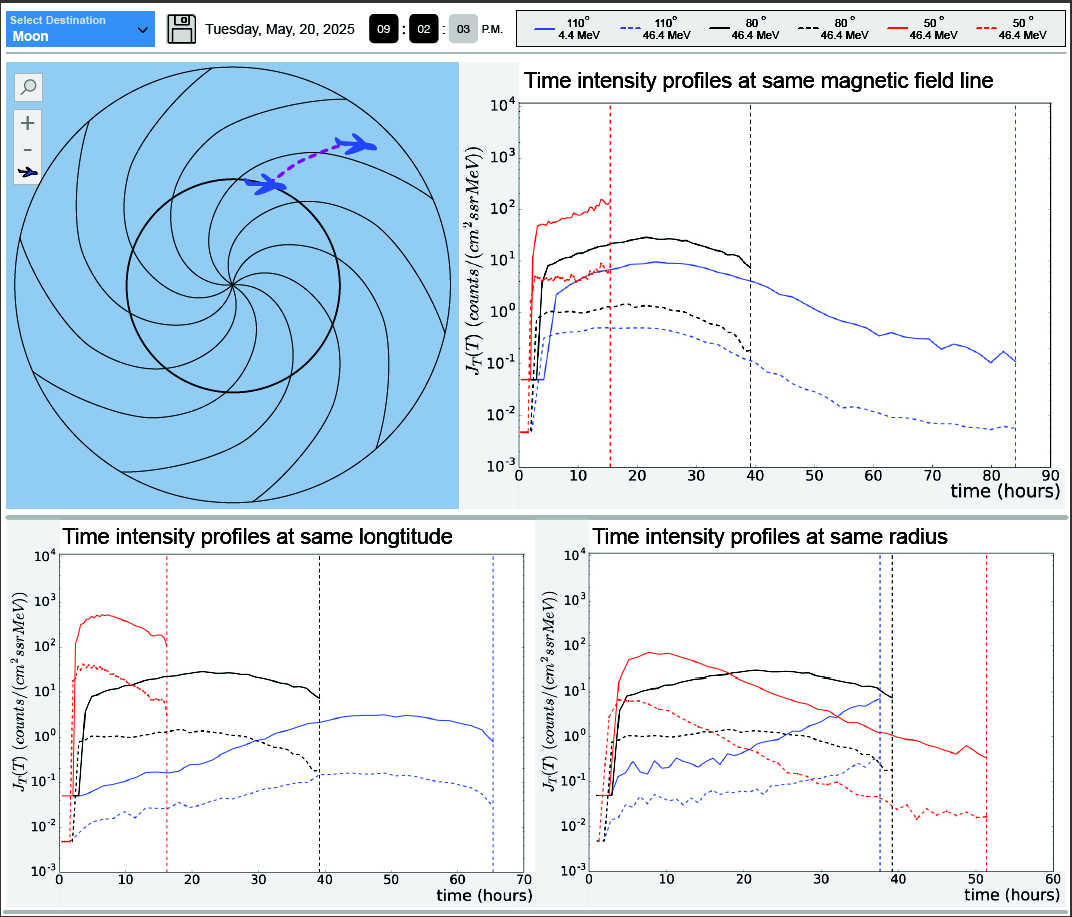 Tailored for mission-based SEP Forecast
Backup
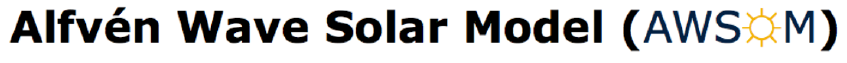 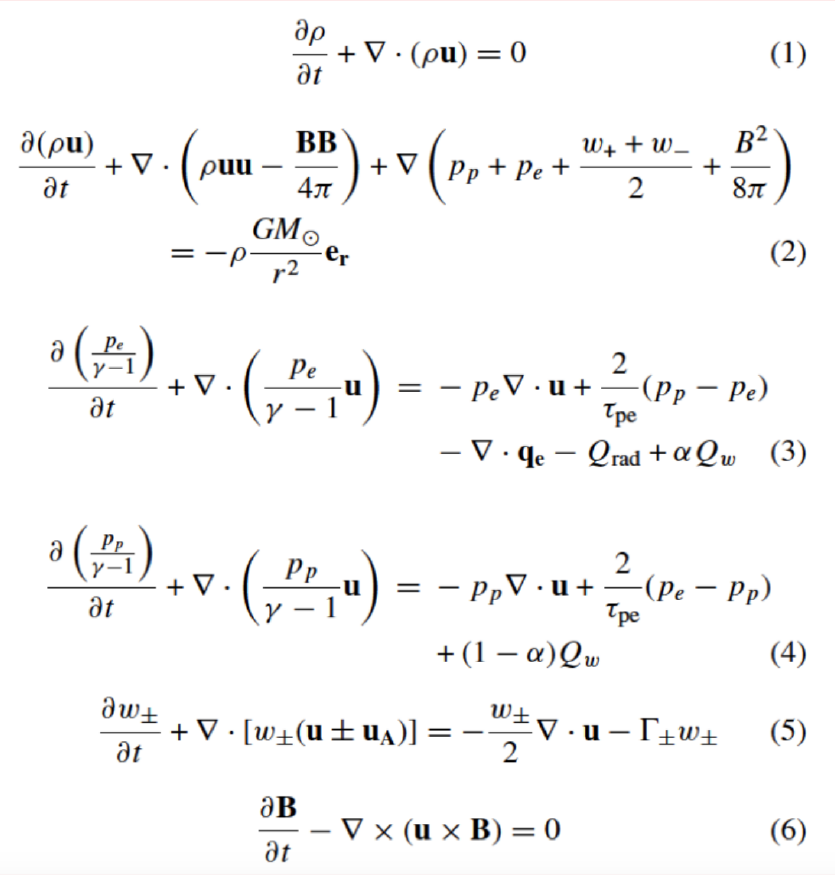 References: van der Holst et al. 2010, Manchester et al. 2012, Jin et al. 2012,Sokolov et al. 2013, Oran et al. 2013, Jin et al. 2013, van der Holst et al. 2014
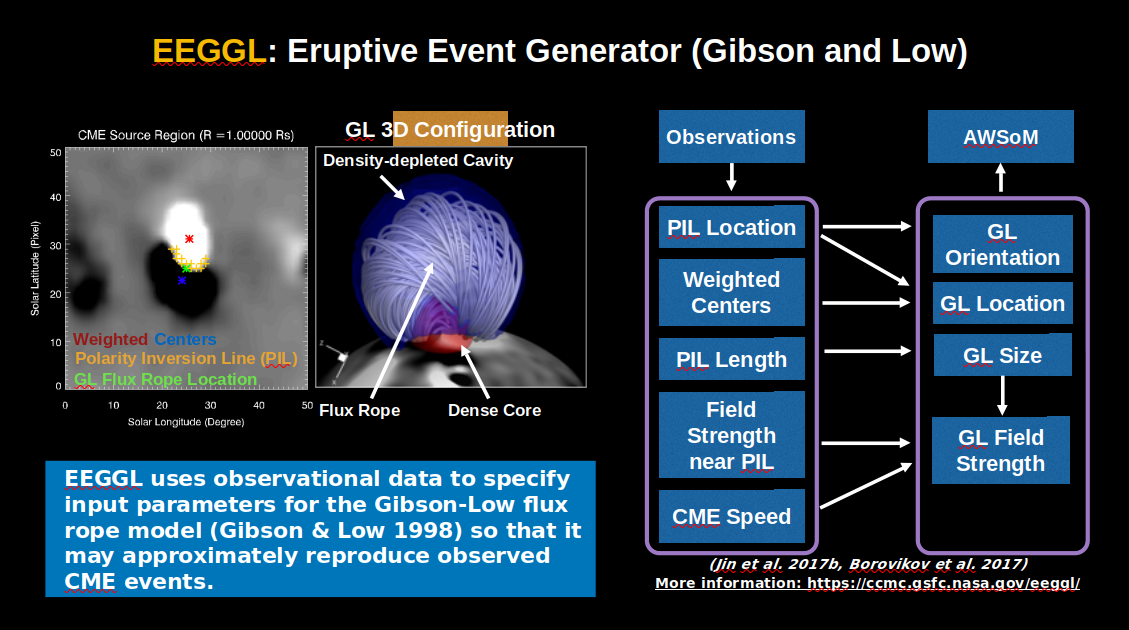 Input Data Format – a generic space weather interface
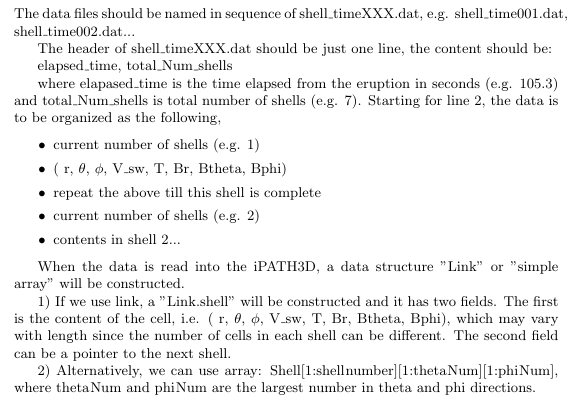 Use AWSoM, we propose a data format that any 3D MHD code should provide for a space weather forecasting.